Dotazníky
Využití dotazníkové metody
Výzkum x diagnostika (konstrukce dotazníku)
Psychometrie x sociometrie
Jedna dimenze  (Úzkost) x komplexní osobnostní dotazníky
Patologie x osobnostní profil
Standardizované x nestandardizované
Dotazníky – příklady:
Jednodimenzionální
Škála klasické sociálně situační anxiety a trémy (KSAT)
Holland
Vícedimenzionální
Eysenckův osobnostní dotazník
ICL
NEO-PI (Big 5)
Minnesota Multiphasic Personality Inventory (MMPI)
Myers-Briggs Type Indicator
Měření v psychologii a dotazníky -
Klasifikace metod – kam patří dotazníky?
Přímé/Nepřímé měření
Testy osobnosti = osobnostní dotazníky
Vlastnosti testů – jak poznáme u dotazníku?
Validita?
Objektivita?
Reliabilita?
Standardizace?
Měření psychických rysů….
… je výrazně náročnější než v přírodních vědách
Psychické jevy nelze přímo pozorovat. 
Měření musí být nepřímé, odvozené
(téměř) Veškeré informace o podstatě měřených jevů máme pouze  z tohoto měření. Příslušná teorie měření reifikuje naše představy  o měřeném atributu
Formy otázek:
Diagnostický proces
1. Co chceme měřit – jev, rys
2. Jak to budeme měřit – metoda
3. Co nám vyšlo – interpretace výsledků
__________________________________________________
Kdy zvolit dotazník?
Měření výšky
Dotazník
Mám vhodnou výšku na hraní basketbalu nebo volejbalu.
Když mluvím s jinými dospělými a chci se jim dívat do očí, častěji na ně spíš vzhlížím nahoru.
Lidem, kteří na koncertě stojí za mnou, většinou má postava dost brání ve výhledu.
Často musím stát na špičkách, abych lépe viděl/a
Když chci někoho obejmout, většinou se musím sklonit.
Často potřebuji stoličku, abych dosáhl/a na něco, na co jiní lidé dosáhnou normálně.
Jednou z prvních věcí, které si na mně lidé všimnou, je to, jak moc jsem malý/á
Často si musím dávat pozor, abych se neuhodil/a hlavou např. o nízký strop nebo o rám dveří
V autobuse mívám dostatek prostoru pro nohy
Slýchám narážky na to, že jsem vysoký/á
Kvůli mé menší výšce lidé hádají, že jsem mladší, než ve skutečnosti jsem.
Meze dotazníkové metody
???
Plus a minus
Meze dotazníkové metody
„Paradox objektivity“ (skórování x intepretace)
 - chyba konkrétní metody x chyb obecně písemného dotazování

rozumím sám sobě? ( x kulturní porozumění)

mám důvody lhát? (lži skóre)

Odpovědi kopírují strukturu dotazníku

Porozumění slovu – věk klienta – od kdy?
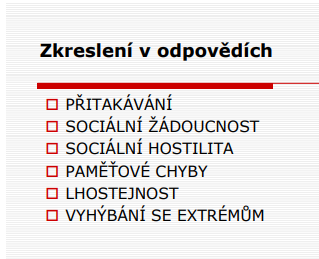 Srovnání
SORAD - sociometrie
Sociometrický ratingový dotazník (Hrabal)
Sleduje dvě základní dimenze: 
 oblíbenost (sympatie,potřeba přijetí) 
 vliv (potřeba prestiže) 
Administrace:  žák obdrží jmenný seznam třídy, u každého spolužáka označí na škále 1 – 5 jak je oblíbený a jaký má vliv. 
Další možné dimenze: sympatie, pomáhání, důvěru, konfliktní chování; 
Mladší žáci mívají problémy s chápáním  abstraktních kategorií, je vhodné položit otázku na konkrétní chování (Na koho se můžeš obrátit, když něco nevíš? )
Srovnej metody:
Příště:
ICL
Minnessota
Big Five
Eysenck